The Gamma-400 MISSION
Valter Bonvicini
INFN – Trieste, Italy
On behalf of the Gamma-400 Collaboration





12th LNF Mini-workshop series: INFN-Space/3
Laboratori Nazionali di Frascati, 18-19 September 2013
Outline
Introduction
GAMMA-400 mission:
“Baseline” (original Russian) project:
The B1 configuration
Italian proposals:
The B2 configuration
Physics with GAMMA-400
Photons
Electrons
Nuclei
Conclusions
9/18/2013
V. Bonvicini - INFN-Space/3
2
GAMMA-400 Collaboration
9/18/2013
V. Bonvicini - INFN-Space/3
3
The GAMMA-400 project
Mission is approved by ROSCOSMOS (launch currently scheduled by November 2018)
GAMMA-400:
Scientific payload mass:		4100 kg
Power budget:				2000 W
Telemetry downlink capability:	100 GB/day
Lifetime: 				10 years
Orbit (initial parameters):		apogee 300000 km, perigee 500 km, orbital period 7 days, inclination 51.8 °
Gamma-400 will be installed onboard the platform “Navigator” manufactured by Lavochkin and launched by a “Proton-M” rocket
9/18/2013
V. Bonvicini - INFN-Space/3
4
GAMMA-400 orbit
9/18/2013
V. Bonvicini - INFN-Space/3
5
GAMMA-400 “baseline”: the B1 version
Original Russian design focused on:
High energy gamma-rays (10 GeV - 3 TeV)
High energy electrons (e- and e+)
Science objectives (from Russian proposal):
“To study the nature and features of weakly interacting massive particles, from which the dark matter consists”
“To study the nature and features of variable gamma-ray activity of astrophysical objects from stars to galactic clusters”
“To study the mechanisms of generation, acceleration, propagation, and interaction of cosmic rays in galactic and intergalactic spaces”
9/18/2013
V. Bonvicini - INFN-Space/3
6
Gamma-400 “baseline”: the B1 version
9/18/2013
V. Bonvicini - INFN-Space/3
7
GAMMA-400: Italian proposal
Availability for a revision of the design that could enhance the performance and science capability of the project           during the last years, a great deal of effort has been deployed by the Italian collaboration in order to significantly improve the scientific characteristics of the GAMMA-400 mission. The guidelines of this work have been:
to define the best configuration for a dual instrument for photons (30 MeV - > 300 GeV) and cosmic rays (electrons > 1 TeV and high-energy cosmic-ray nuclei, p and He spectra close to the “knee” region (1014 – 1015 eV): E version.
to agree upon a jointly defined dual instrument that, taking into account the currently available financial resources, optimizes the scientific performance and improves them with respect to the B1 version: this new “baseline” version, called B2, has been agreed upon by both (Russian and Italian) sides during a collaboration meeting held in Moscow in February 2013.
9/18/2013
V. Bonvicini - INFN-Space/3
8
The new B2 version
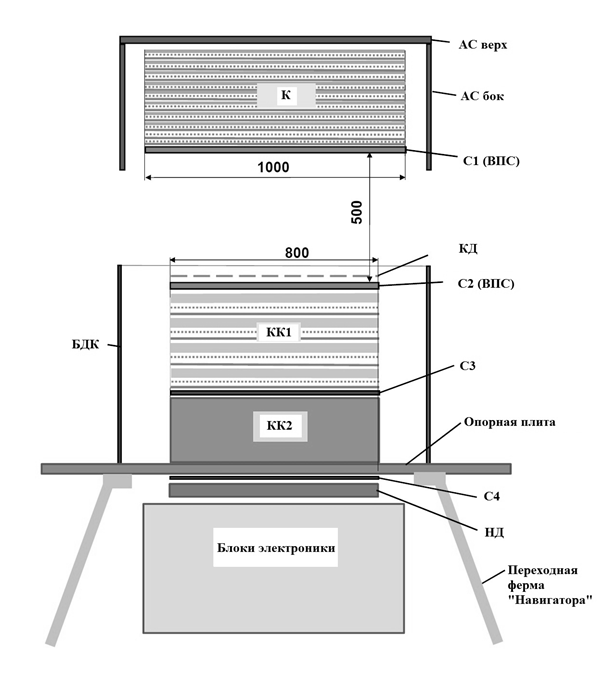 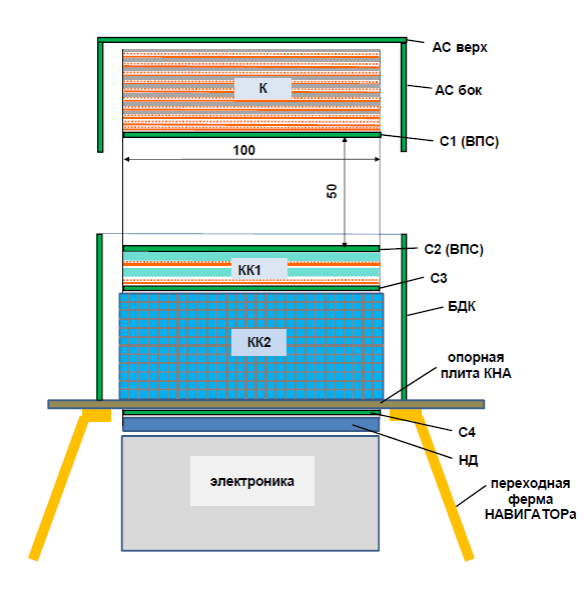 Original Russian proposal (2011)
Jointly agreed Russian-Italian proposal (2013)
9/18/2013
V. Bonvicini - INFN-Space/3
9
The new B2 version
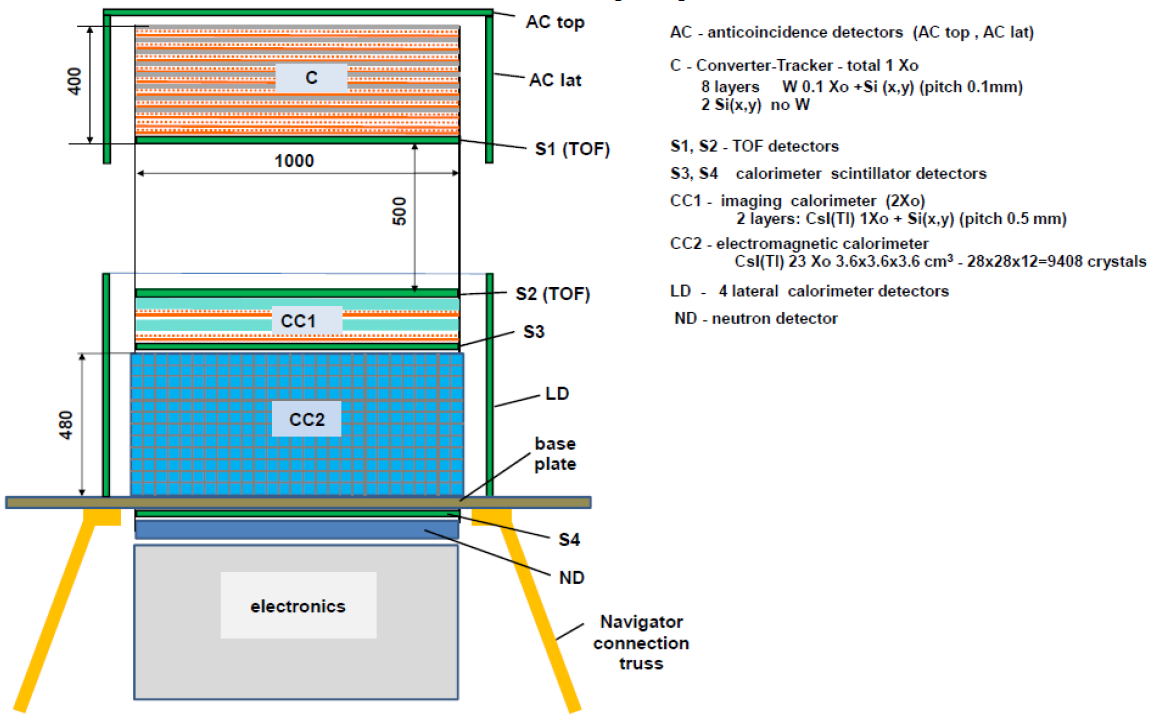 B2 over B1 improvements:
Introduction of the highly segmented
      homogeneous calorimeter with CsI
      cubes  improved energy resolution,
      extended GF with lateral particle
      impingement, nuclei capability
Increase of the planar dimensions of
      the calorimeter (from 80 cm x 80 cm
      to 100 cm x 100 cm)  larger Aeff
Si strip detector pitch of the 2 CC1
      layers decreased from 0.5 mm to
      0.1 mm
9/18/2013
V. Bonvicini - INFN-Space/3
10
Converter/Tracker
Homogeneous Si-W Tracker
4 towers ( 50 cm x 50 cm each);
8 W/Si-x/Si-y planes + 2 Si-x/Si-y planes (no W);
Thickness of each plane 0.1 X0
Each sensor  9.7 cm x 9.7 cm from 6” wafers;
Sensors arranged in ladders (5 detectors/ladder), 1 ladder  50 cm;
Read-out pitch 240 µm (capacitive charge division), 384 strips/ladder
Implant pitch:
Either 120 µm (one strip every 2 is read-out)
Or 80 µm (one strip every 3 is read-out)
2000 silicon detectors;
153600 readout channels, 2400 front-end ASICs (64 channels/ASIC)
9/18/2013
V. Bonvicini - INFN-Space/3
11
Converter/Tracker: FE electronics
Front-end ASIC: architecture similar to TAA1 used in AGILE, with sparse read-out (only triggered ASICs are read-out).

Configuration: CSA, shaping amplifier, S/H and MUX. Each channel has a comparator with adjustable (via a DAC) threshold for trigger.

The ASIC should be designed in a “modern” technology: AMS 0.35 µm CMOS is well known (reliability) and offers excellent noise performance!
9/18/2013
V. Bonvicini - INFN-Space/3
12
Converter/Tracker: FE electronics
Preliminary specs for the GAMMA-400 Tracker front-end ASIC:
128 channels
Self-triggerable
Power dissipation < 0.5 mW/channel
S/N > 20 @ Cdet = 60 pF
 Dynamic range  25 fC


Contacts with IDE AS (Norway) already established, preliminary project done.
9/18/2013
V. Bonvicini - INFN-Space/3
13
Calorimeter
0.1 mm
9/18/2013
V. Bonvicini - INFN-Space/3
14
Calorimeter
9/18/2013
V. Bonvicini - INFN-Space/3
15
Calorimeter
Minimum 2 photodiodes are needed on each CsI crystal to cover the HUGE (1 MIP  107 MIP) dynamic range, hence:

A front-end electronics with large dynamic range and sensitivity down to 1-MIP signals is needed:

CASIS 1.2 ASIC, developed by the Trieste group
9/18/2013
V. Bonvicini - INFN-Space/3
16
Calorimeter
9/18/2013
V. Bonvicini - INFN-Space/3
17
Calorimeter
9/18/2013
V. Bonvicini - INFN-Space/3
18
Calorimeter
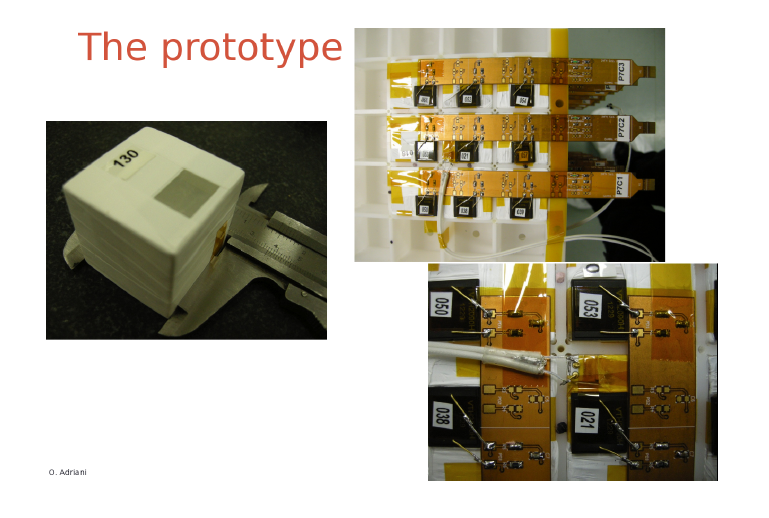 9/18/2013
V. Bonvicini - INFN-Space/3
19
Calorimeter
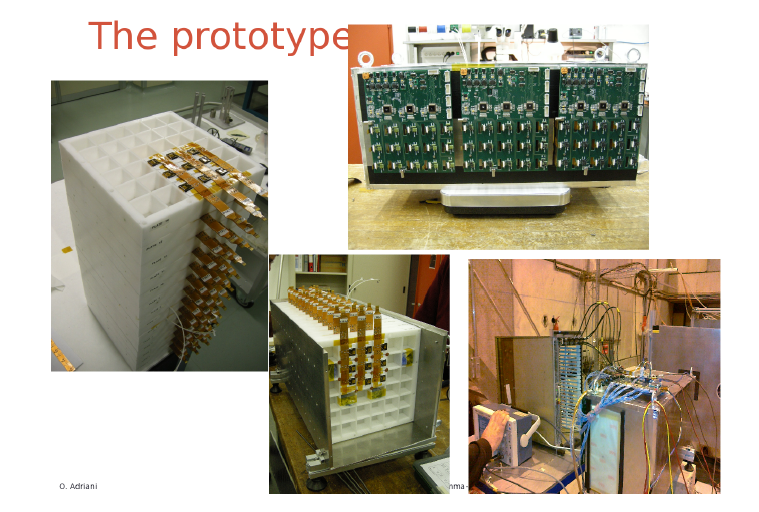 9/18/2013
V. Bonvicini - INFN-Space/3
20
Calorimeter
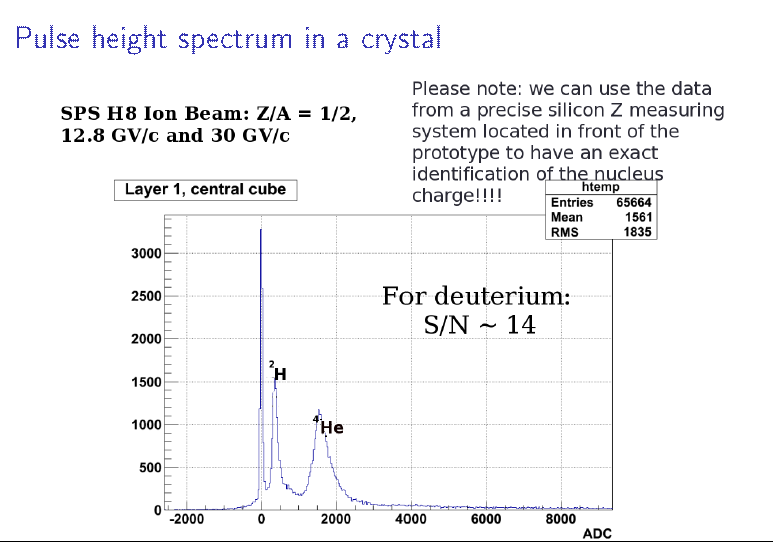 9/18/2013
V. Bonvicini - INFN-Space/3
21
Calorimeter
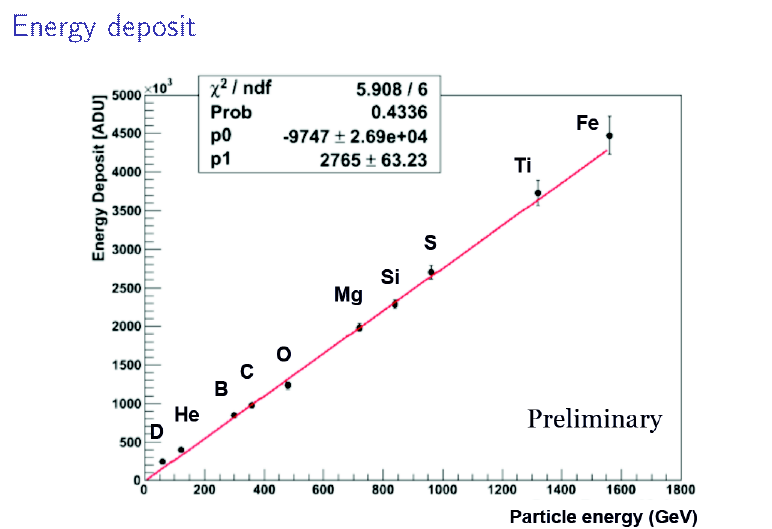 9/18/2013
V. Bonvicini - INFN-Space/3
22
Calorimeter
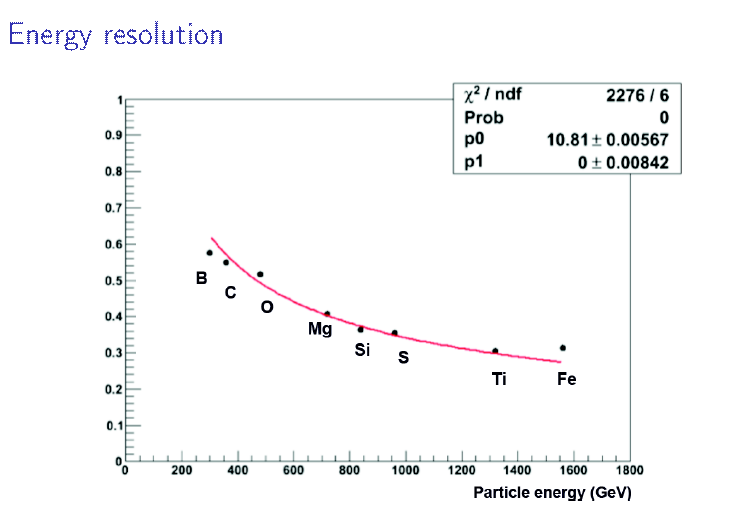 Preliminary!
9/18/2013
V. Bonvicini - INFN-Space/3
23
Calorimeter
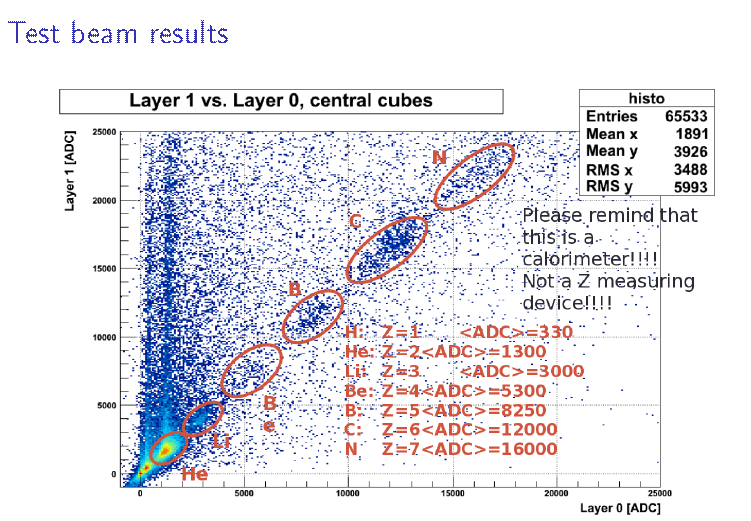 9/18/2013
V. Bonvicini - INFN-Space/3
24
Calorimeter
FE Electronics: next step, CASIS1.2B

The final version of the FE ASIC includes a 12-bit ADC/channel (design submitted on August 30th, 2013 to Europractice)

ASICs are expected by November 2013
9/18/2013
V. Bonvicini - INFN-Space/3
25
B2 configuration: performance
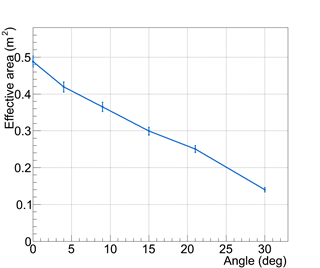 Preliminary!
Preliminary!
Effective area (m2) of the G-400 instrument with B2 configuration. Left panel: variation of the effective area with energy for normal incidence and flat area distribution (Blue: G-400, Green: Fermi-LAT total, Red: Fermi-LAT front). Right panel: variation of effective area of G-400 at 100 GeV with polar angle for flat area distribution.
9/18/2013
V. Bonvicini - INFN-Space/3
26
B2 configuration: performance
Preliminary!
Variation of angular resolution (68% fraction) of the G-400 instrument with B2 configuration with energy for normal incidence and flat area distribution, and comparison with Fermi-LAT. (Blue: G-400, Green: Fermi-LAT total, Red: Fermi-LAT front)
9/18/2013
V. Bonvicini - INFN-Space/3
27
B2 configuration: performance
Preliminary!
Variation of energy resolution (68% fraction) of the G-400 instrument with B2 configuration with energy for normal incidence and flat area distribution, and comparison with Fermi-LAT. (Blue: G-400, Green: Fermi-LAT total, Red: Fermi-LAT front)
9/18/2013
V. Bonvicini - INFN-Space/3
28
Physics with GAMMA-400
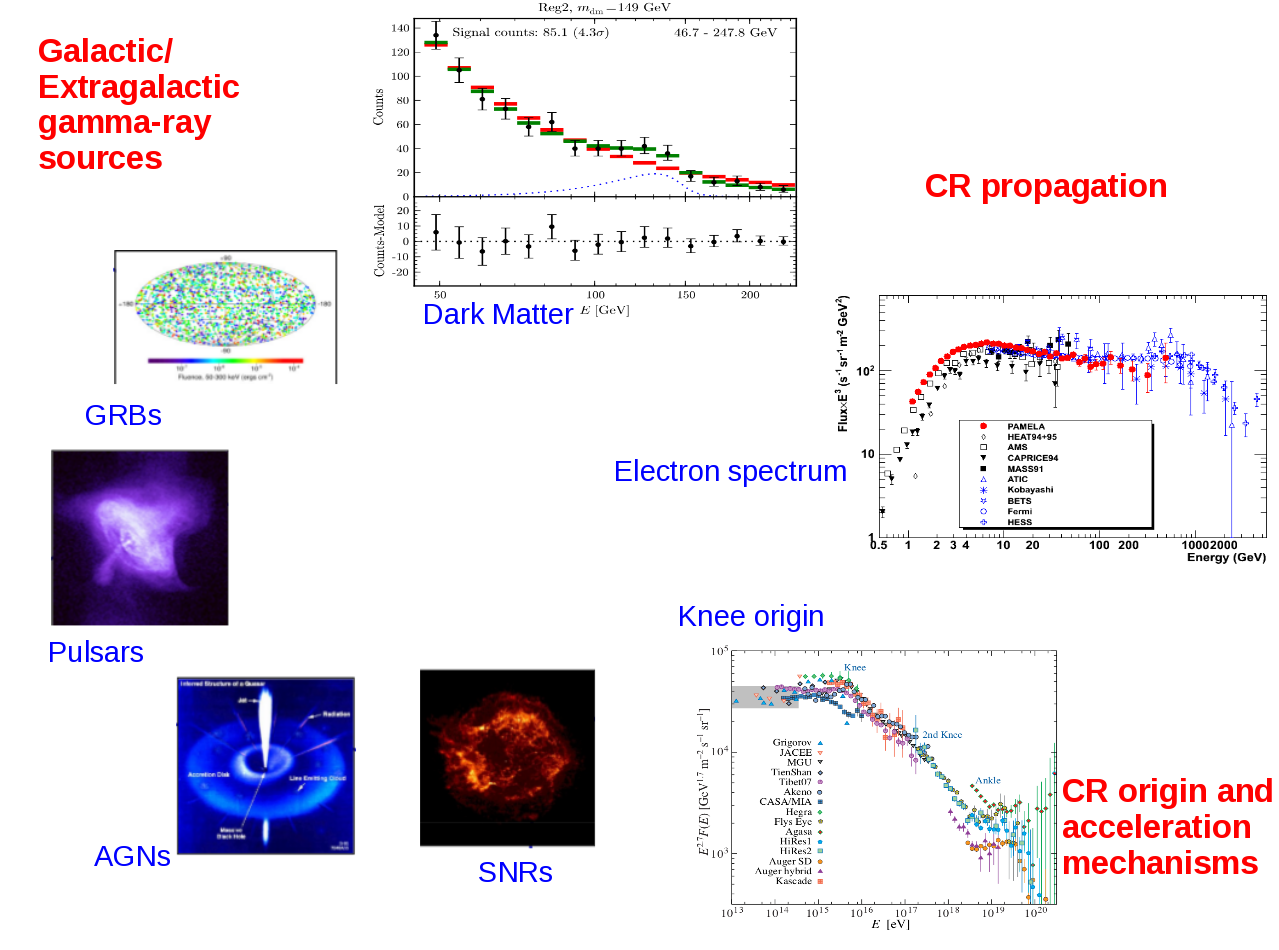 9/18/2013
V. Bonvicini - INFN-Space/3
29
Physics with GAMMA-400
Possible scenarios in indirect dark matter search in -rays
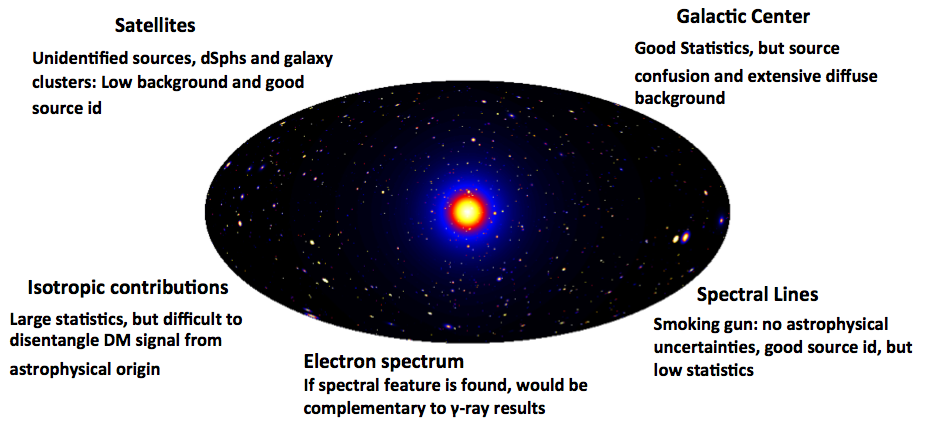 9/18/2013
V. Bonvicini - INFN-Space/3
30
Physics with GAMMA-400
+
arXiv:1205.1045
arXiv:1206.1616
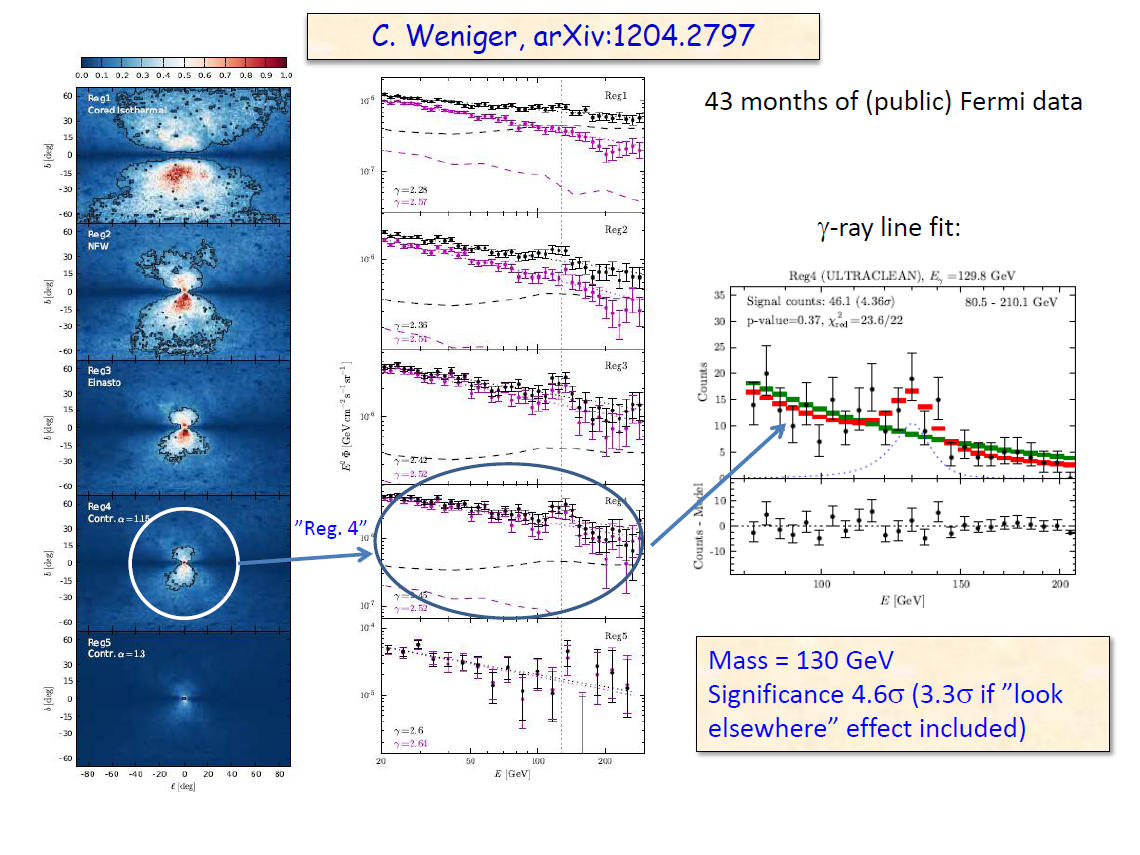 Gamma-400 ideal for looking for spectral DM-induced
features, like searching for –ray lines! If Weniger is right, the 130 GeV line should be seen with 10  significance (L. Bergström et al.,  arXiv:1207.6773v1 [hep-ph])
L. Bergström, , Stockholm 2012
9/18/2013
V. Bonvicini - INFN-Space/3
31
Physics with GAMMA-400
9/18/2013
V. Bonvicini - INFN-Space/3
32
Physics with GAMMA-400
Electron spectrum
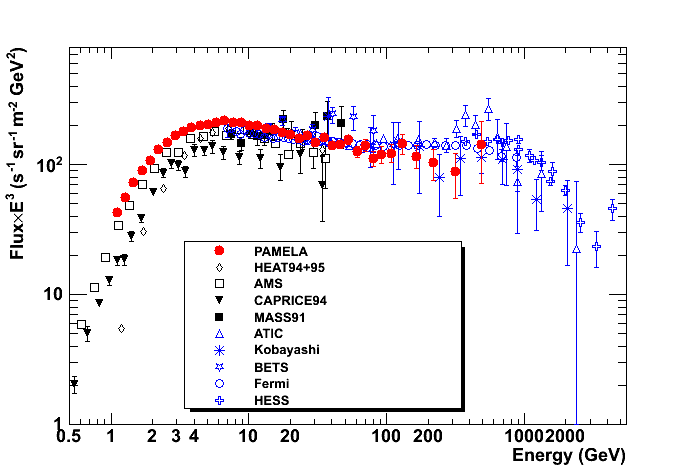 9/18/2013
V. Bonvicini - INFN-Space/3
33
Physics with GAMMA-400
Cosmic-ray acceleration and propagation
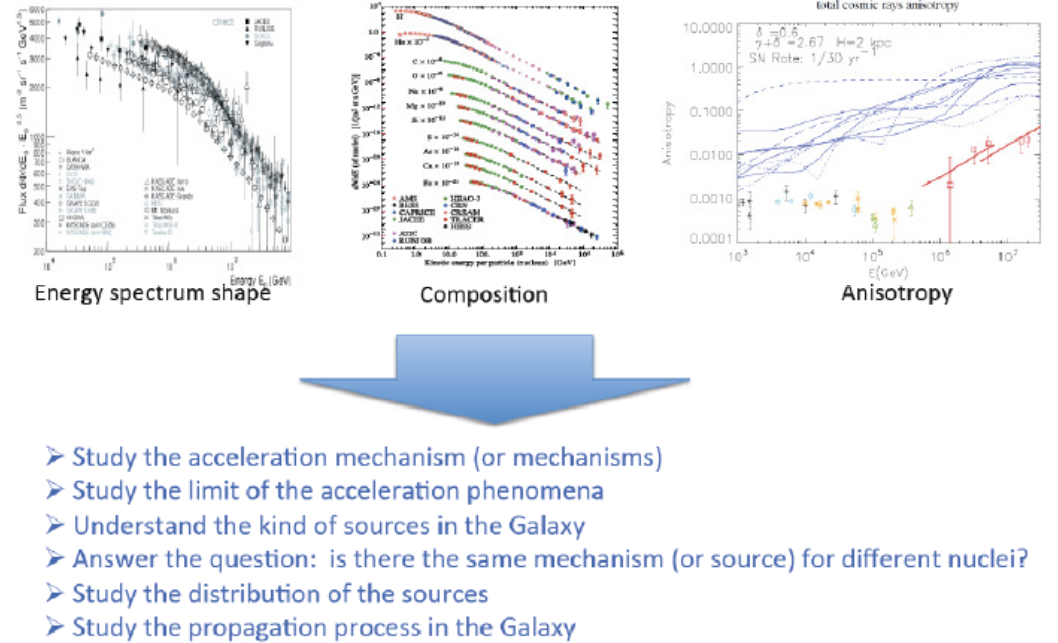 9/18/2013
V. Bonvicini - INFN-Space/3
34
Physics with GAMMA-400
Nuclei
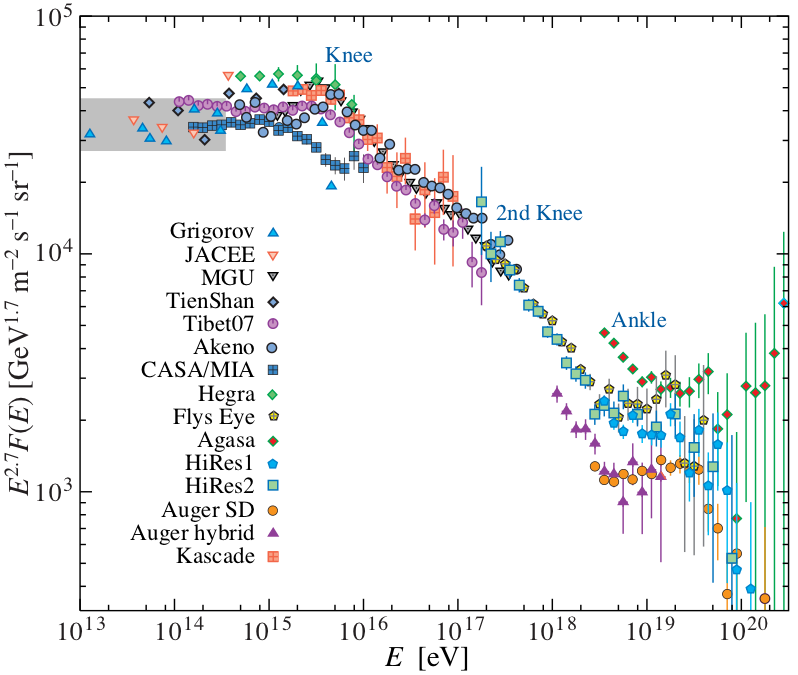 Knee structure
Structures in the GeV - TeV
    region recently discovered for
    p and He
Current spectral measurements
     in the knee region are only
     indirect
9/18/2013
V. Bonvicini - INFN-Space/3
35
Conclusions
The Gamma-400 mission represents a unique opportunity to perform simultaneous measurements of photons, electrons and nuclei with unprecedented accuracy.
Pointing strategy without Earth occultation/large FOV
High resolution converter/tracker providing excellent PSF
Excellent energy resolution from the deep, homogenous calorimeter
Gamma-400 can provide in-depth investigations on some of the most challenging physics items, such as DM search, CR origin, production and acceleration to the highest energies…
9/18/2013
V. Bonvicini - INFN-Space/3
36
Back-up slides
9/18/2013
V. Bonvicini - INFN-Space/3
37
Gamma-400: scientific goals
Dark matter studies at GeV energies, resolving the Galactic Center and providing excellent sensitivity for searches in spheroidal galaxies (several times better than Fermi-LAT)
Cosmic-ray acceleration in SNR and galactic diffusion resolved with unprecedented detail in both space and spectra.
Excellent sensitivity to neutral pion emission below 200 MeV.
9/18/2013
V. Bonvicini - INFN-Space/3
38
Scientific goals: low-energy s
Cosmic rays and low-energy s
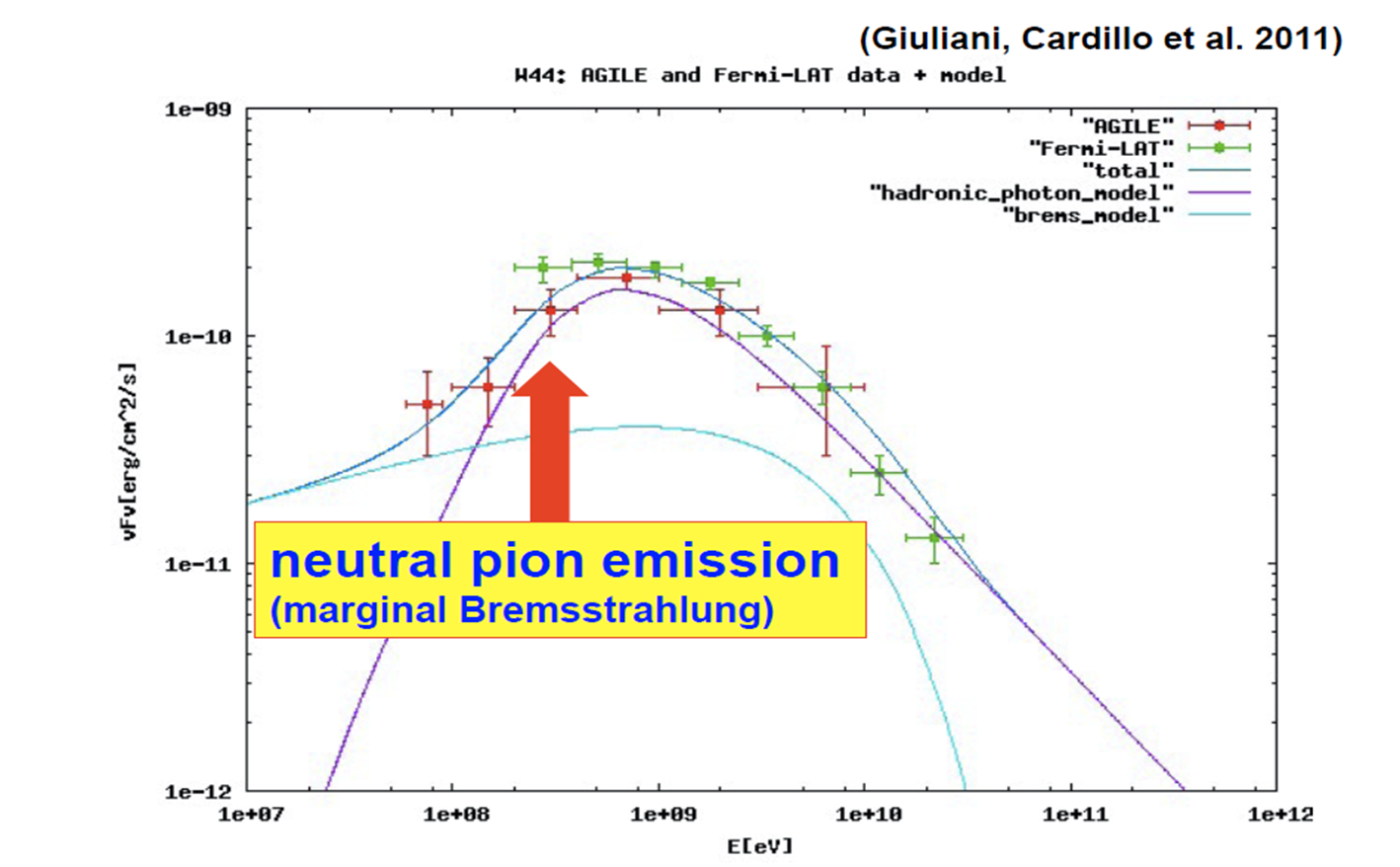 9/18/2013
V. Bonvicini - INFN-Space/3
39
Scientific goals: electrons
9/18/2013
V. Bonvicini - INFN-Space/3
40
Scientific goals: nuclei
9/18/2013
V. Bonvicini - INFN-Space/3
41
Converter/Tracker
Homogeneous Si-W Tracker
25 W/Si-x/Si-y planes
Thickness of each plane 0.03X0
4 towers ( 50 cm x 50 cm each)
Single-sided,  120 µm pitch
     microstrip detectors
Each sensor  9.7 cm x 9.7 cm
Sensors arranged in ladders (5
     detectors/ladder)
Capacitive charge division readout
     (1 strip every 2)
5000 silicon detectors
384000 readout channels
9/18/2013
V. Bonvicini - INFN-Space/3
42
Gamma-400 and Fermi: Aeff & PSF
PSF
Effective area
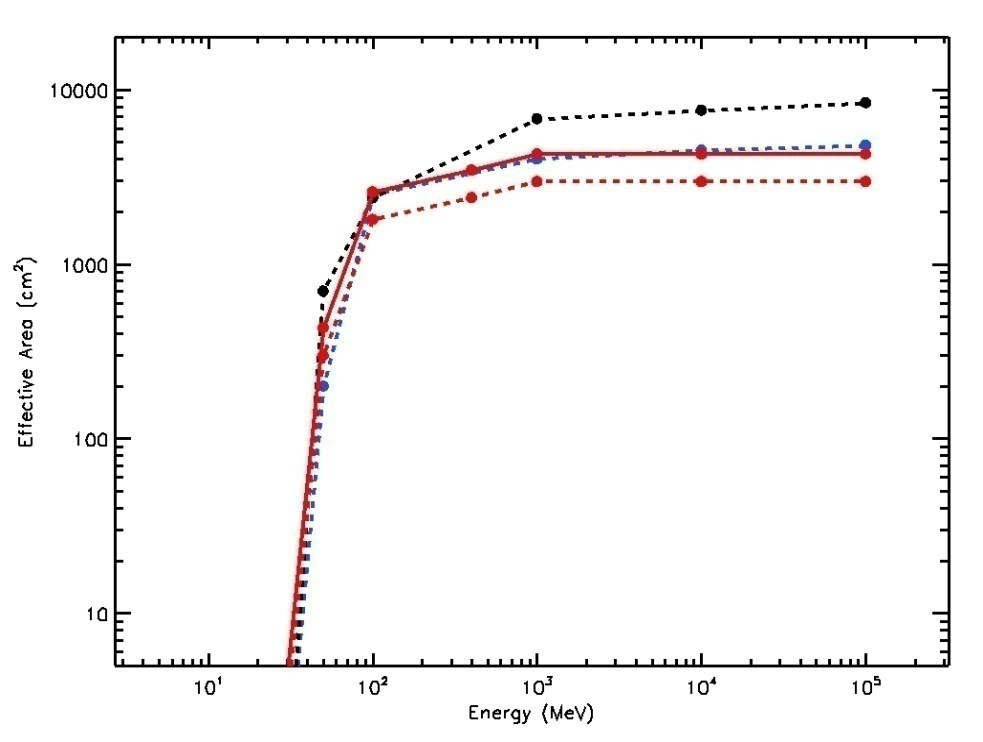 Black line: Fermi front+back
Blue line: Fermi front
Red solid line: G-400 120 x 120 cm2
Red dashed line: G400 100 x 100 cm2
Black line: Fermi front
Blue line: Fermi front + back
Red line: Gamma-400
9/18/2013
V. Bonvicini - INFN-Space/3
43
Calorimeter
Homogeneous cubic calorimeter
Symmetric, to maximize GF
Total mass < 1600 kg
Very large dynamic range
Finely segmented in all directions
1 RM x 1 RM x 1 RM CsI(Tl) cubic
      crystals 
Few mm gaps between crystals
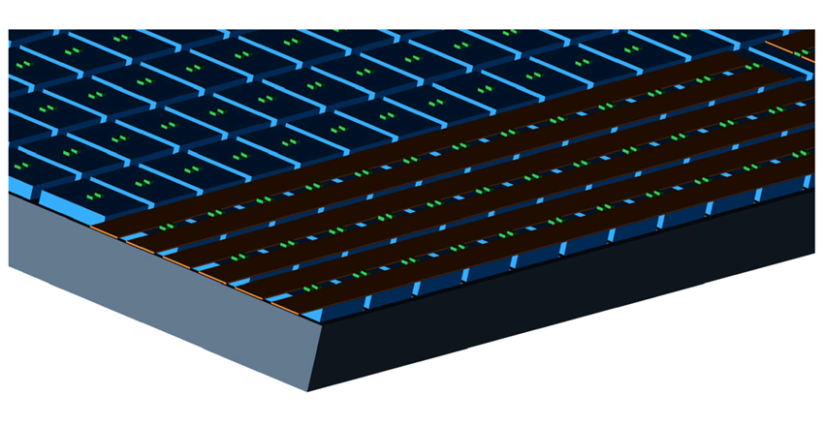 Detail of a calorimeter plane:
Blue: crystals
Grey: Al support
Green: photodetectors
Brown: readout cables
9/18/2013
V. Bonvicini - INFN-Space/3
44
Calorimeter details
(* one Moliere radius)
(** within a reduced perimeter of size (N-1)*L )
9/18/2013
V. Bonvicini - INFN-Space/3
45
Russian vs. Italian design
9/18/2013
V. Bonvicini - INFN-Space/3
46
Tracker geometry
9/18/2013
V. Bonvicini - INFN-Space/3
47
Sensitivity – 48 hrs
Galactic center
Extragalactic
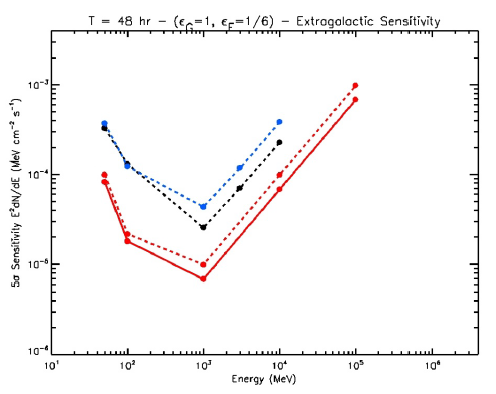 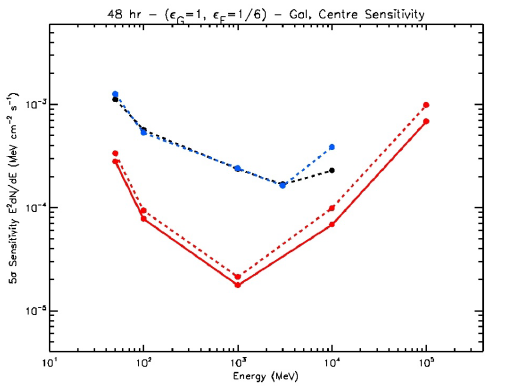 Black line: Fermi front+back
Blue line: Fermi front
Red solid line: G-400 120 x 120 cm2
Red dashed line: G400 100 x 100 cm2
9/18/2013
V. Bonvicini - INFN-Space/3
48
Sensitivity – 1 month
Galactic center
Extragalactic
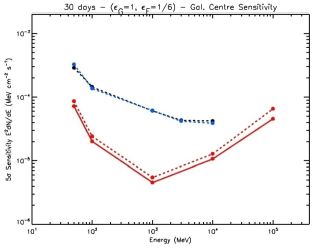 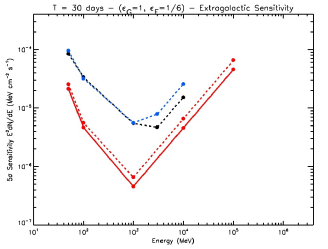 Black line: Fermi front+back
Blue line: Fermi front
Red solid line: G-400 120 x 120 cm2
Red dashed line: G400 100 x 100 cm2
9/18/2013
V. Bonvicini - INFN-Space/3
49
Calorimeter summary
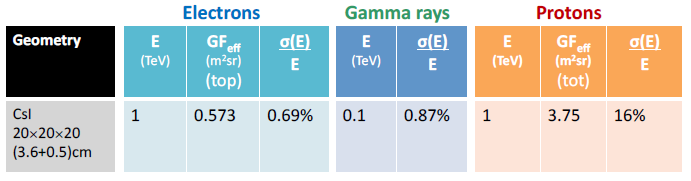 9/18/2013
V. Bonvicini - INFN-Space/3
50
Electrons – counts estimation
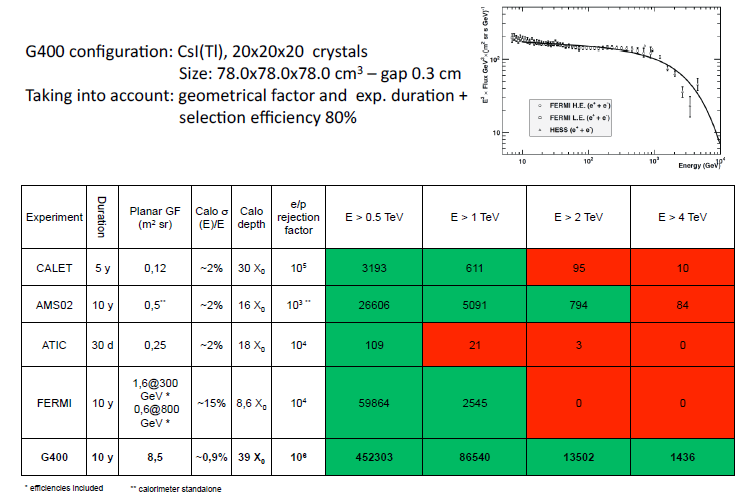 9/18/2013
V. Bonvicini - INFN-Space/3
51
Protons and He – counts estimation
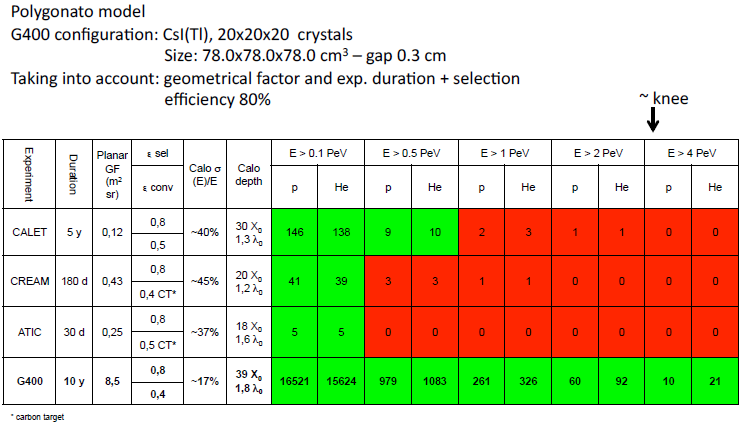 9/18/2013
V. Bonvicini - INFN-Space/3
52
B2: electron count estimation
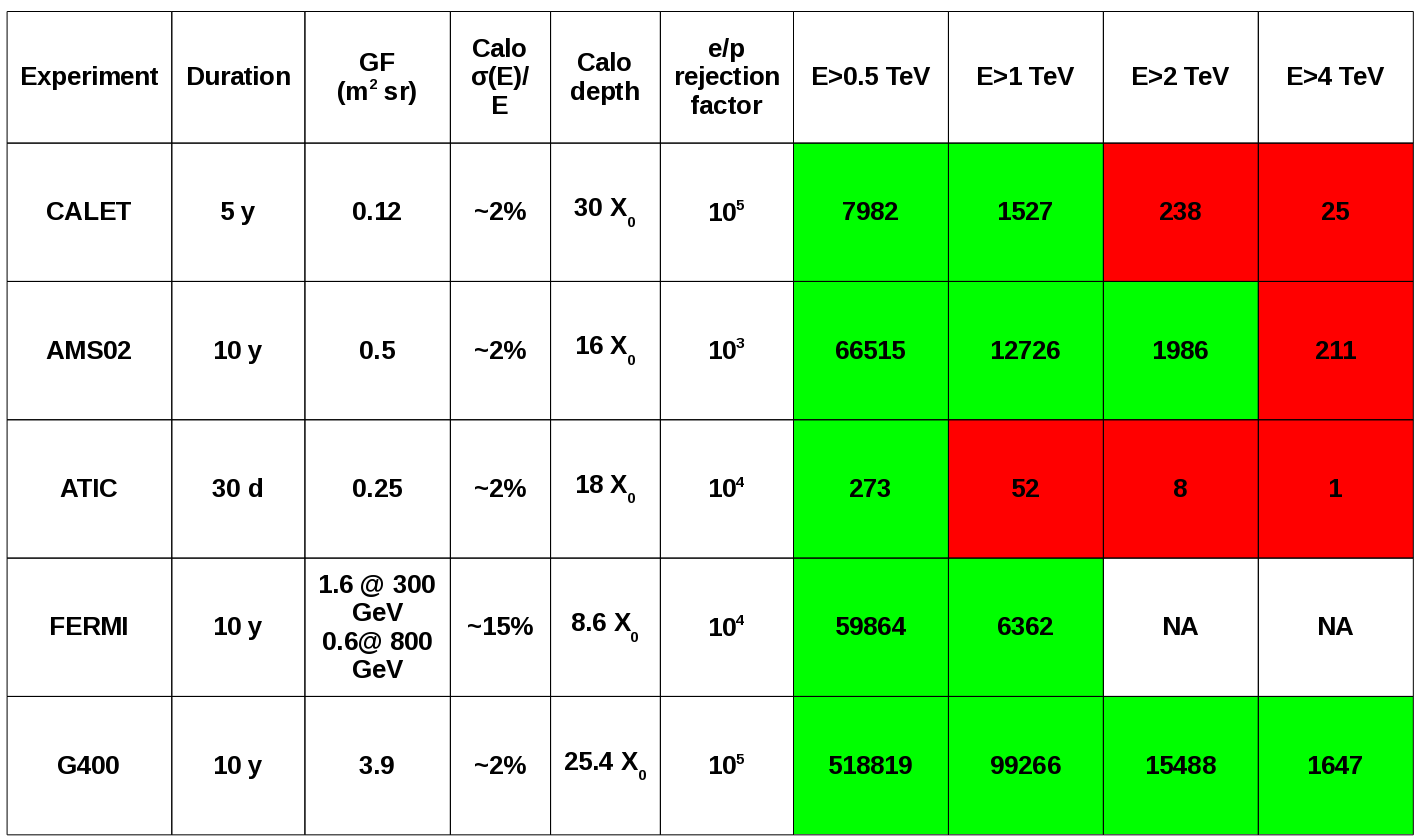 9/18/2013
V. Bonvicini - INFN-Space/3
53
B2: p and He count estimation
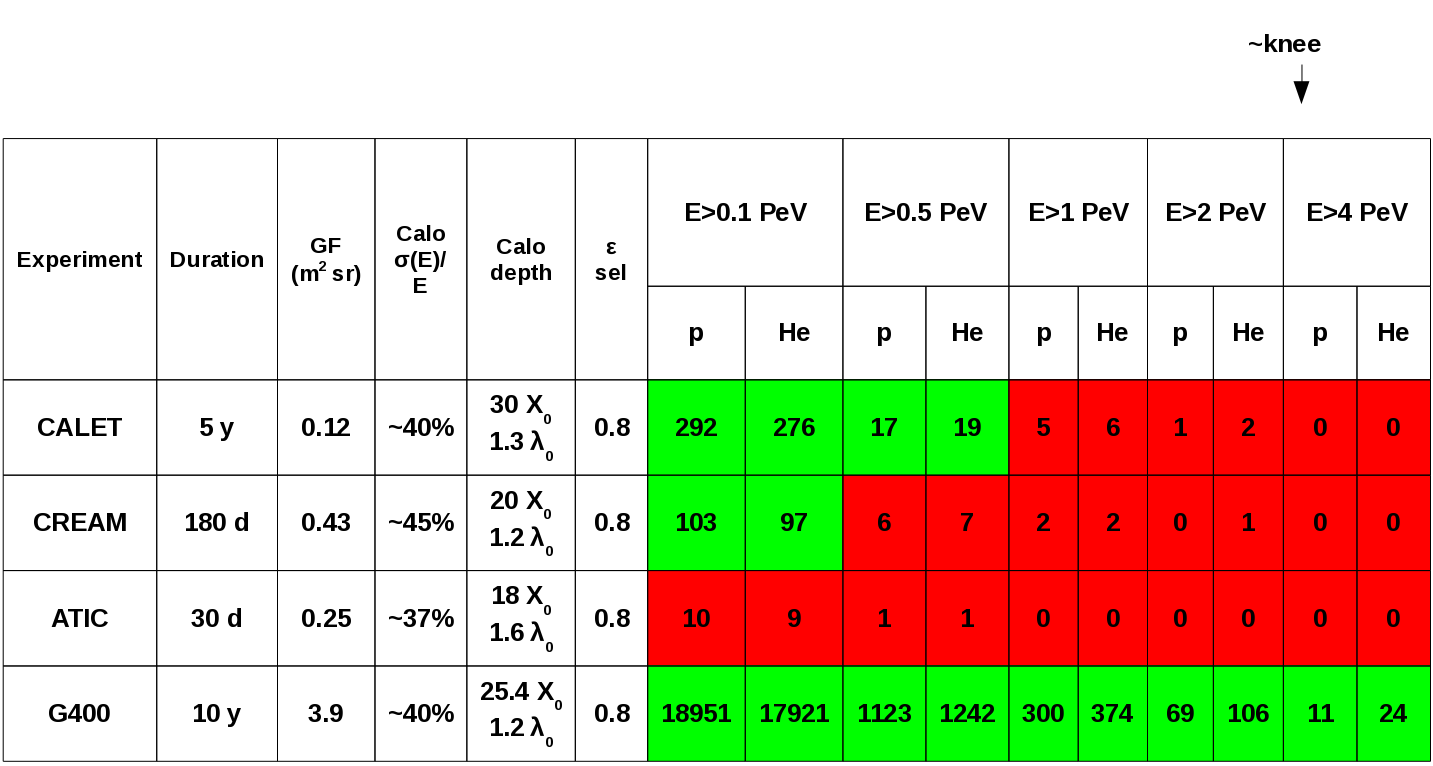 9/18/2013
V. Bonvicini - INFN-Space/3
54
B2: heavy nuclei count estimation
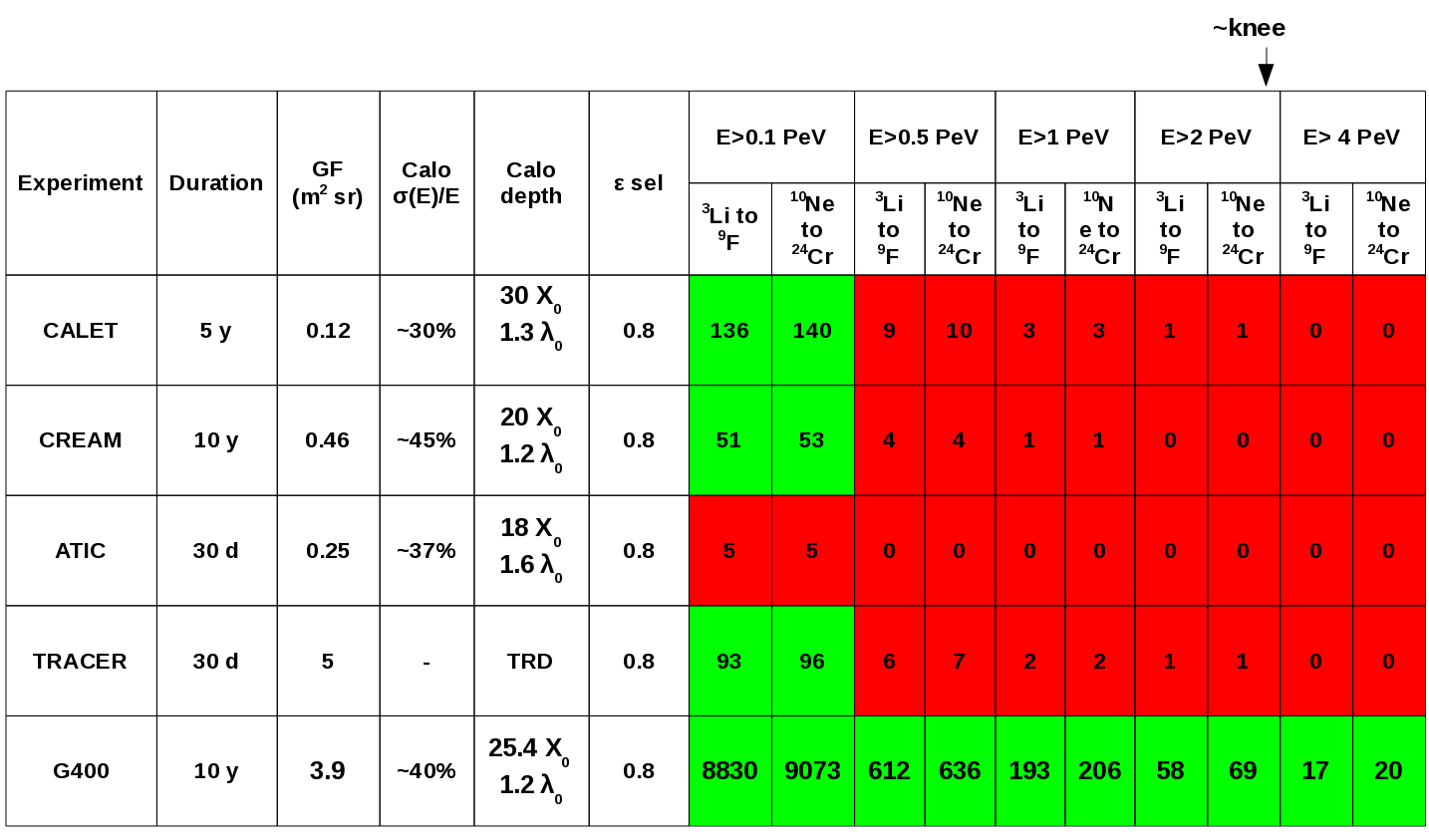 9/18/2013
V. Bonvicini - INFN-Space/3
55